Robust Space-Time Footsteps for Agent-Based Steering
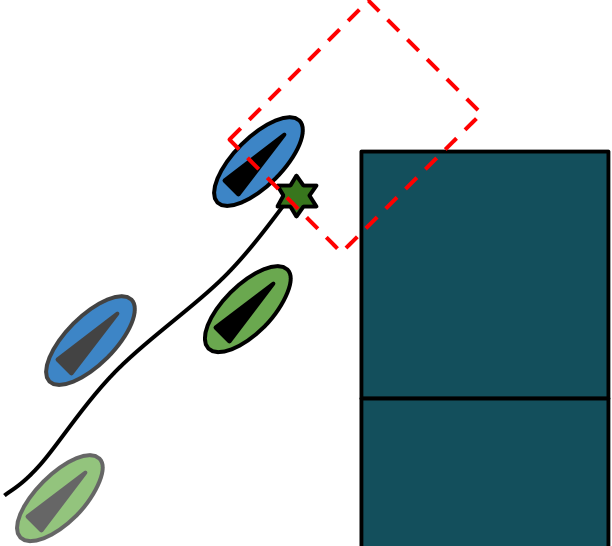 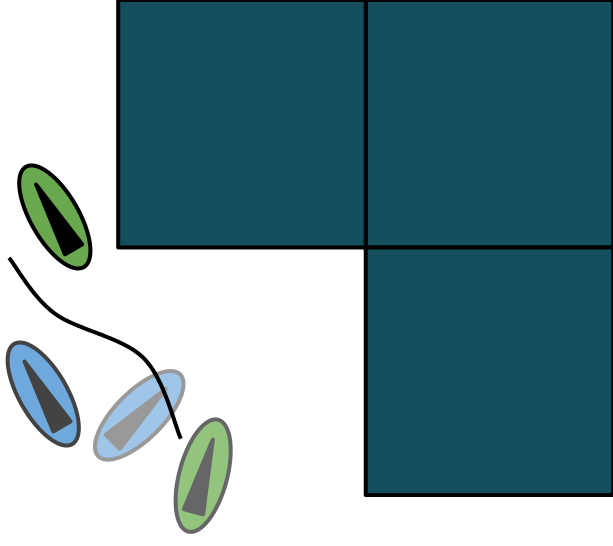 Picture
By 
Glen Berseth1, Mubbasir Kapadia2, Petros Faloutsos3

University of British Columbia1, Rutgers University2, York University3
[Speaker Notes: Have 15 minutes for talk? 12 minutes for presentation 3 minutes for question?]
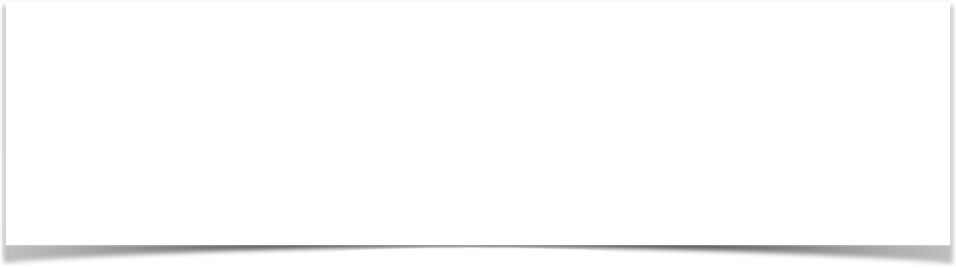 Interface between steering and motion synthesis
Simple Sliding Disk
Position
Velocity
No information about limbs
[Speaker Notes: Discs
To large, bad crowd packing
Two small, limb collisions]
Goals
Better interface between steering and motion synthesis
Sufficiently detailed information for motion synthesis
Efficient space-time planning
Heterogeneous agents
Better qualitative performance
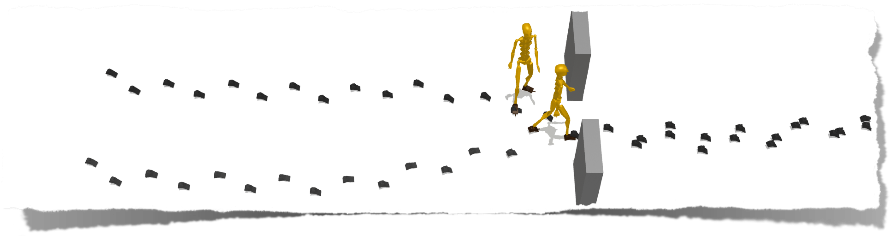 Contributions:
Geometric pruning of search space 
Search uses randomized step directions and times
New types of footsteps (In-place turning)
Benefits:
5x performance increase
Improved stability and local minima avoidance
Elimination of certain deadlocking configurations
Related Work
Footstep-based steering
Robotics [Lots]
Animation [van Basten and Egges 2010, Singh et al. 2011]
[Speaker Notes: The work that is related to this research]
Example
Footstep State Space
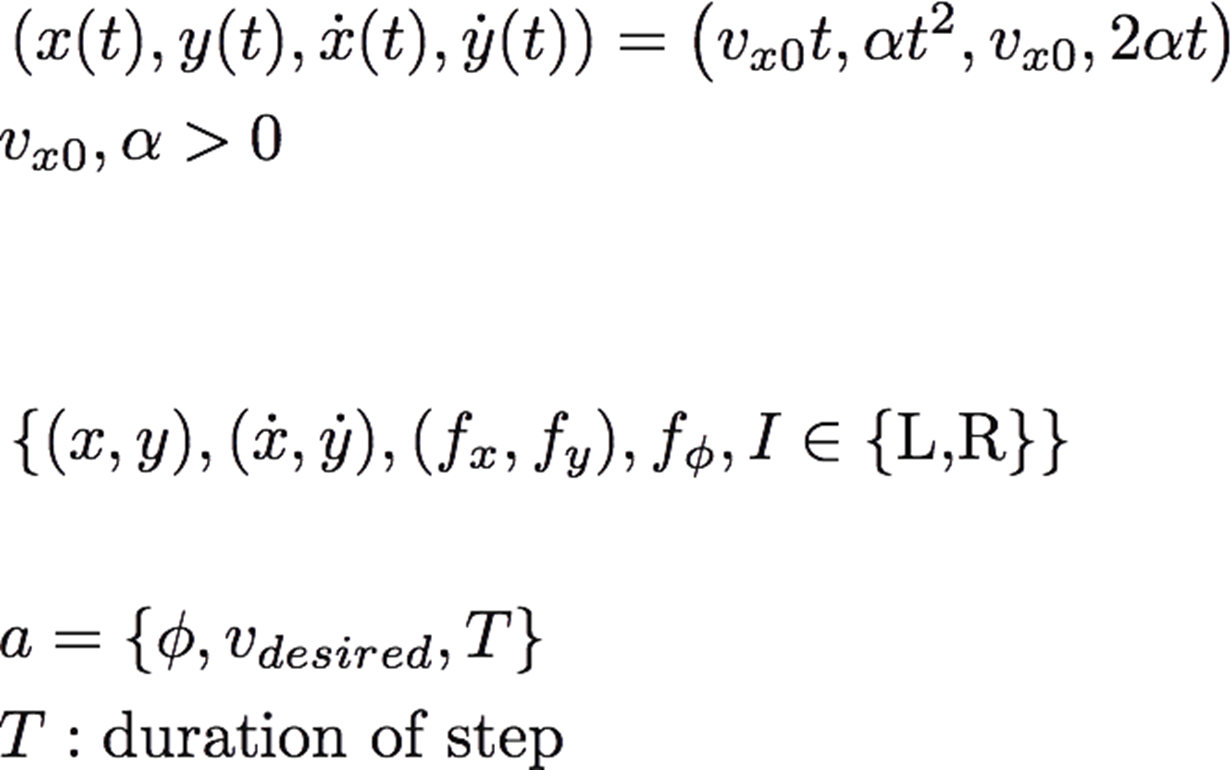 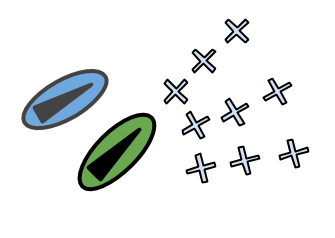 [Speaker Notes: {Com Position, COM velocity, current foot position, current foot orientation, current foot}]
Motion Planner
Near-optimal finite horizon best first search
Cost function:
Maintaining certain speed
Changing momentum
Heuristic estimate:
Estimates the number of steps to the goal and then computes the associated energy cost
[Speaker Notes: Regions are important, don’t use goal location]
Successor State Generation
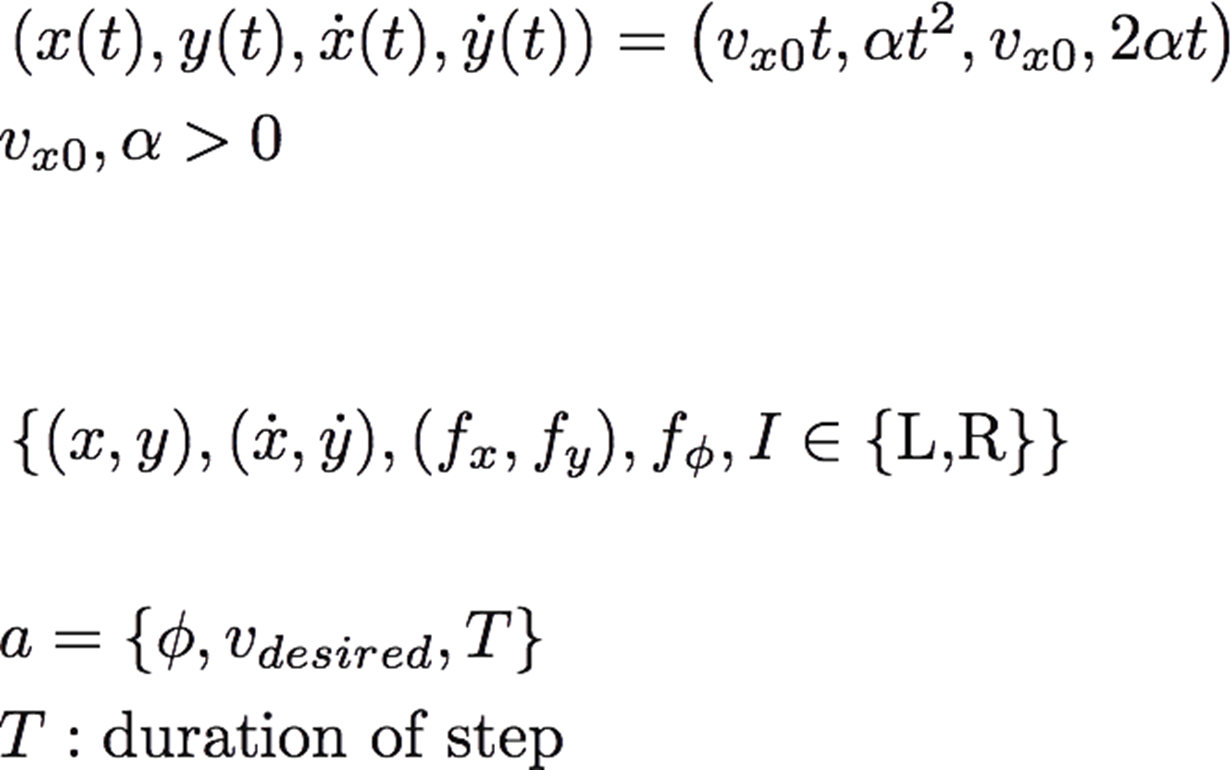 Randomized, continuous
Ad-hoc, discrete
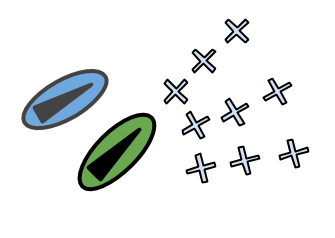 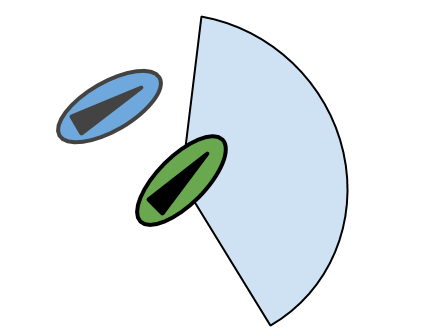 Possible successor states for right foot
[Speaker Notes: Ad-hoc methods are susceptible to complex configurations]
Dynamic Collision Model
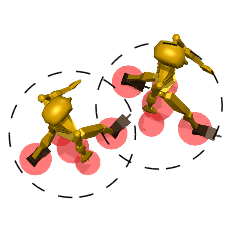 [Speaker Notes: Dynamic collision model is complex]
Geometric Validation
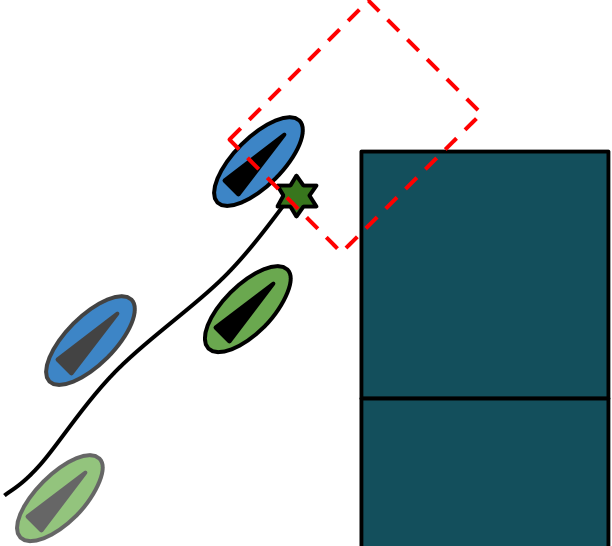 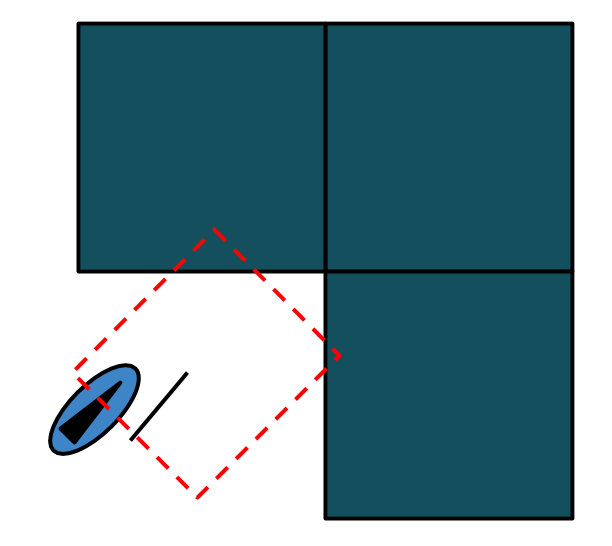 End of finite horizon plan
Initial placement
Examples
Analysis metrics:
Quality:
Complete:
Reached target location
Solved: 
Reached target location without collision
Efficiency:
SimTime: 
Time to finish simulation
Analysis
99.7% completion
[Singh et al. 11]
[Speaker Notes: Describe metrics]
Questions?
Robust Space-Time Footsteps for Agent-Based Steering
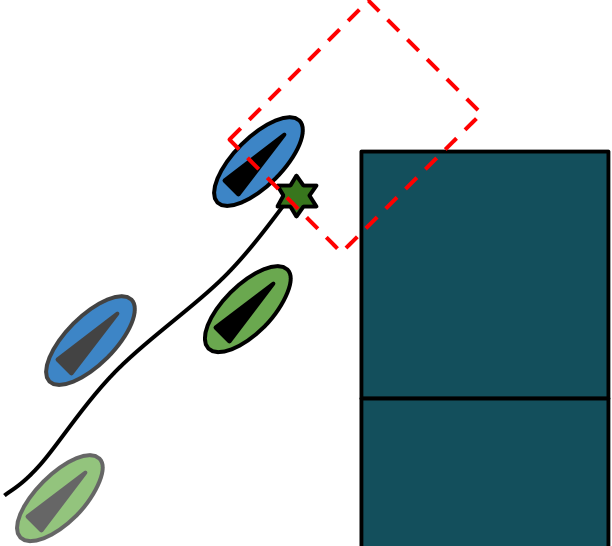 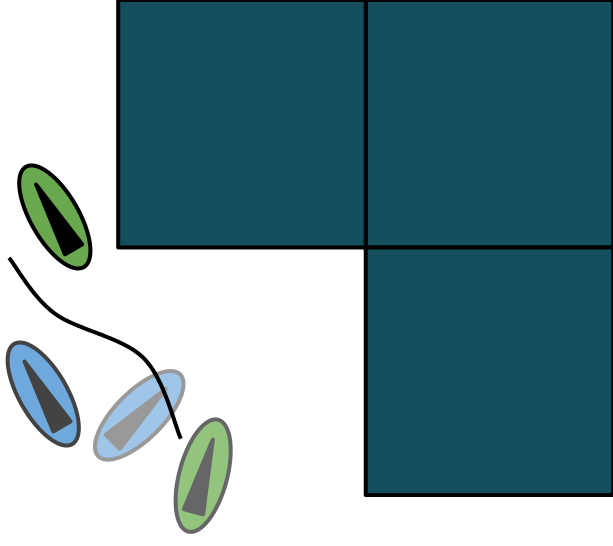 By 
Glen Berseth1, Mubbasir Kapadia2, Petros Faloutsos3

University of British Columbia1, Rutgers University2, York University3
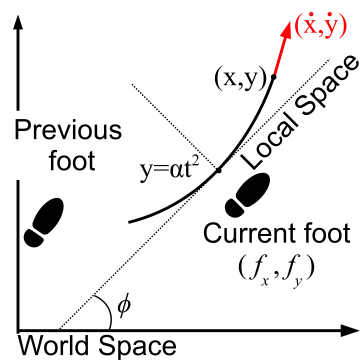 Footstep Model
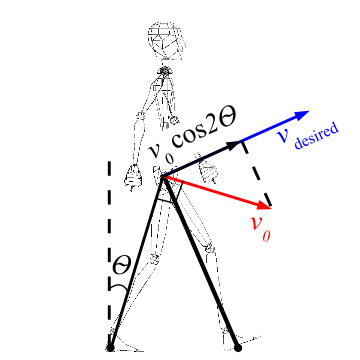 Sliding Disk Issues
Has fixed collision boundaries
Provides no contact points
Few locomotionconstraints  (turning radius, sharp changesin direction)
No space time planning